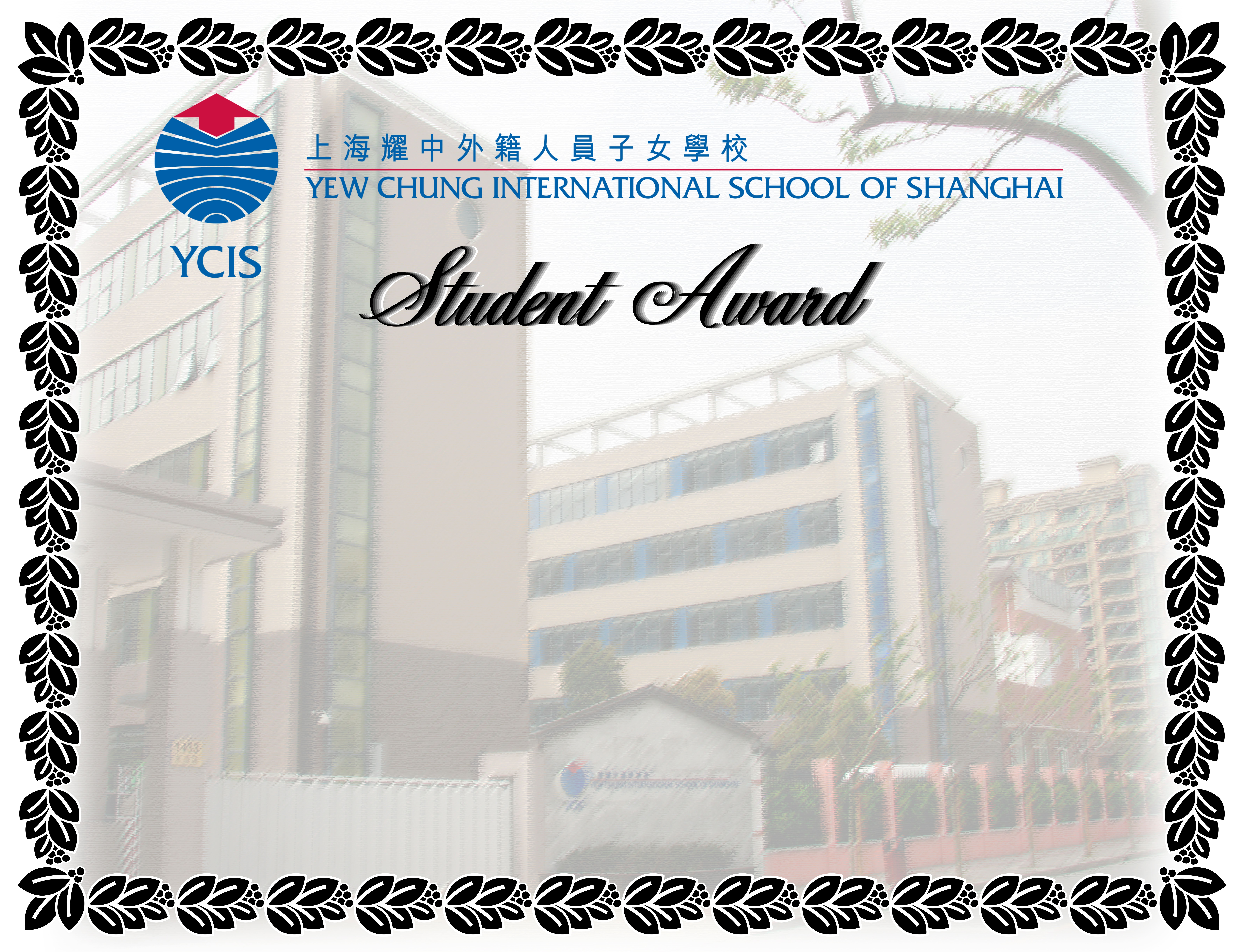 Student Name
Class
For
Co-teachers name
Co-teachers name
2022 - 2023
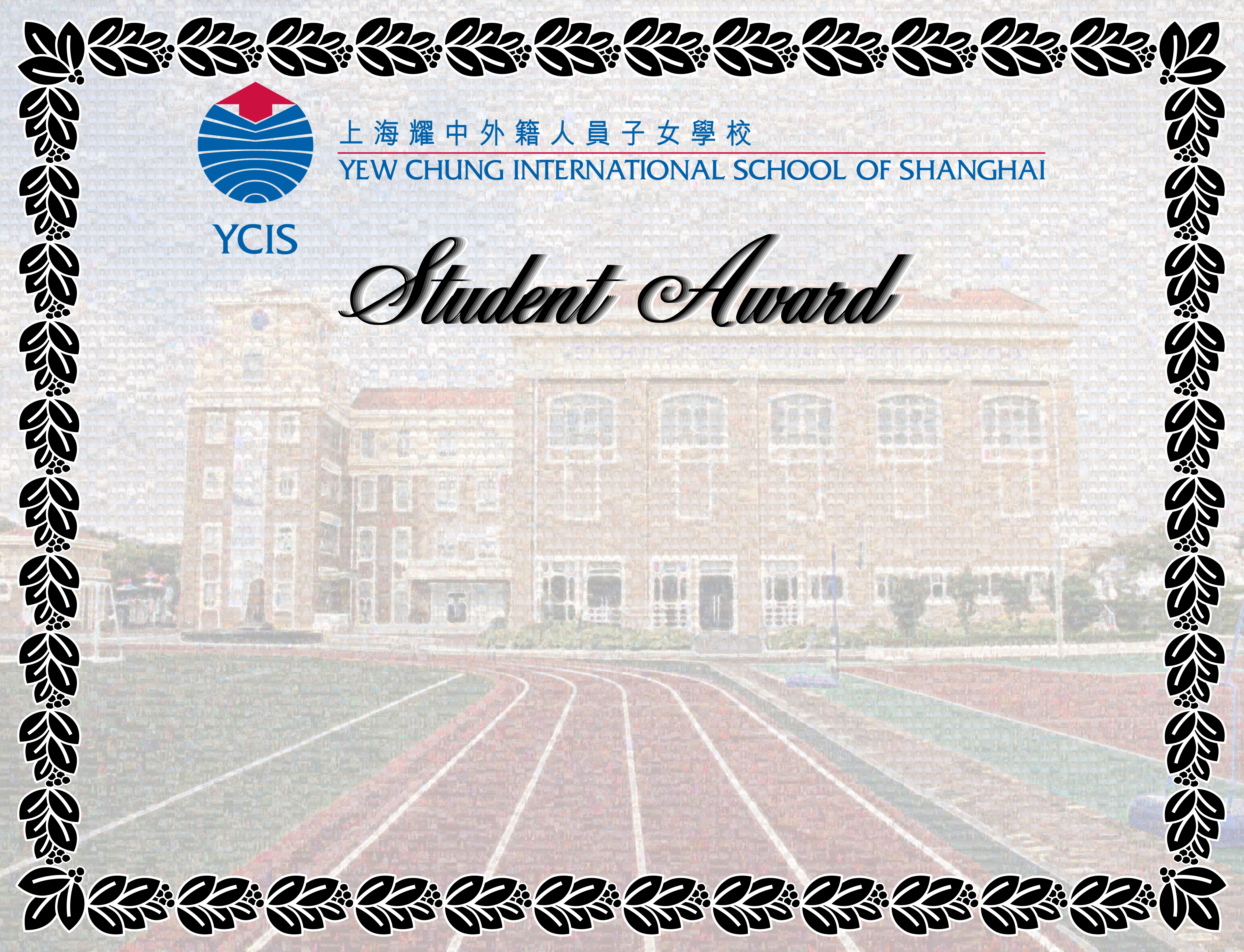 Student Name
Class
For
Co-teachers name
Co-teachers name
2022 - 2023